Journée du Sport Scolaire au Collège …        17/09/14
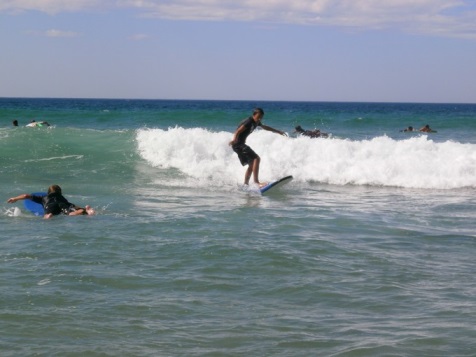 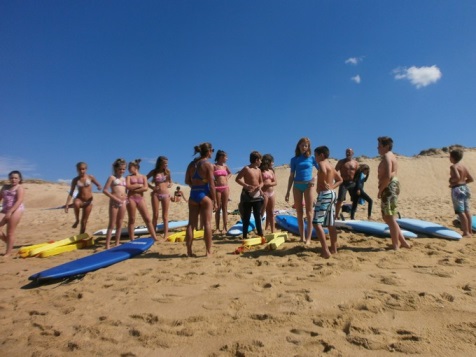 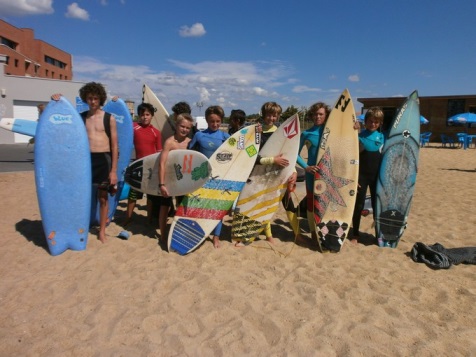 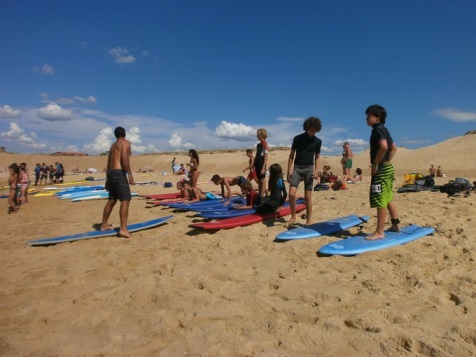 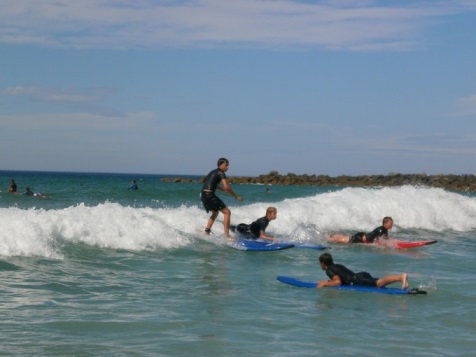 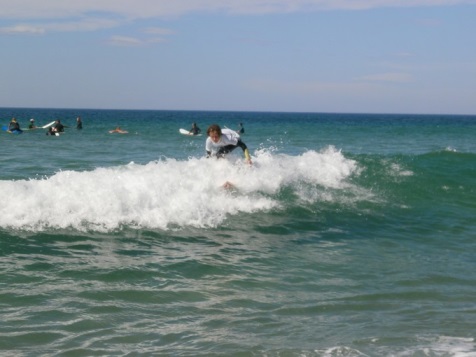 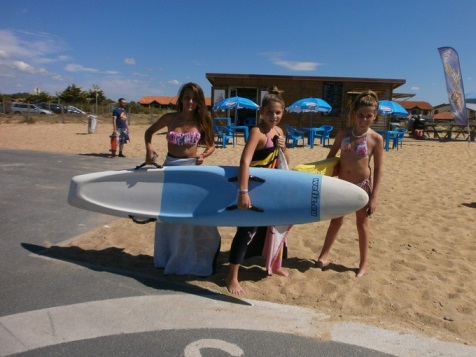 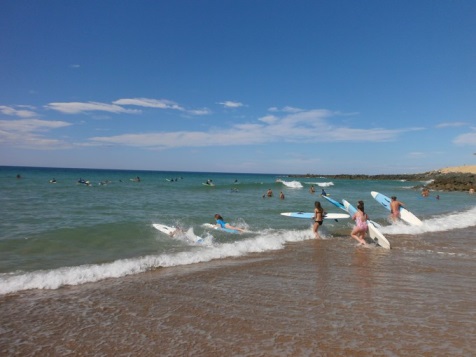 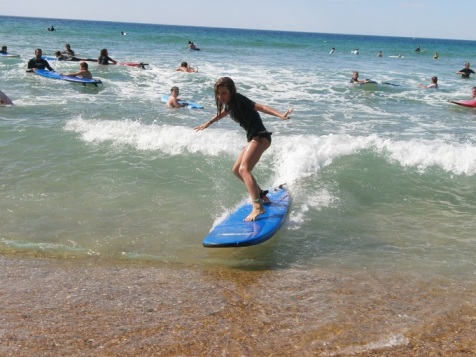 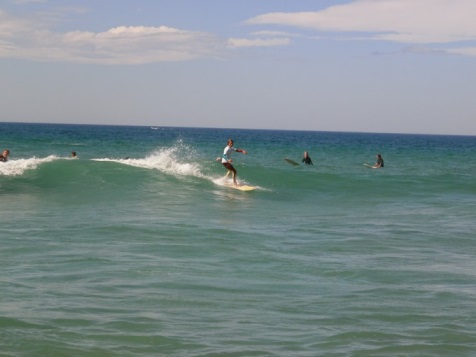 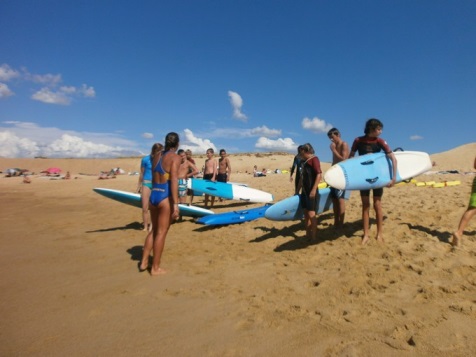 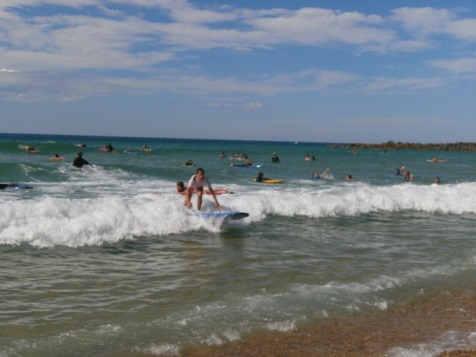 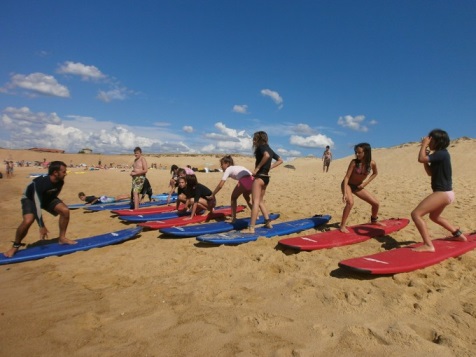 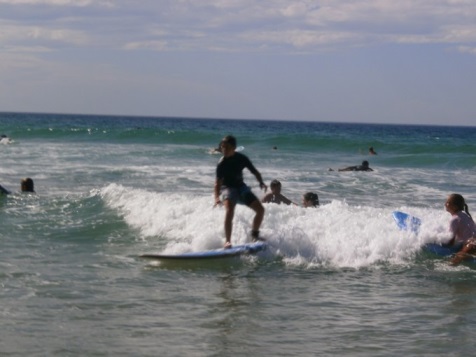 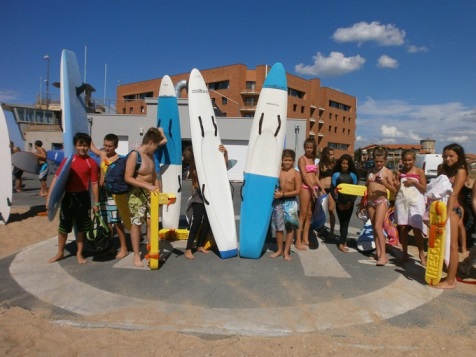 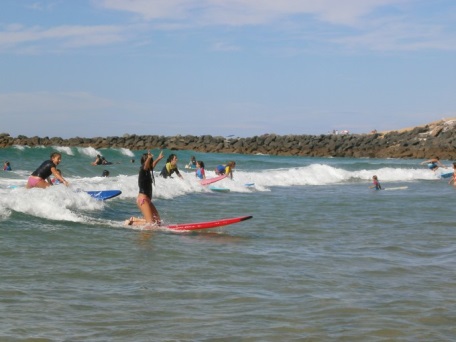